Napredna micro:bitradionicaDamir Vrbanec
KVIZ – Učenik / Učitelj
Kviz
Učitelj pročita pitanje i četiri ponuđena odgovora (Kao na „Milijunašu“) 
Učenici mogu odgovarati tek nakon što učitelj stisne tipkalo A. (Do tada su njihovi micro:bit-ovi „zablokirani“ i izvodi se prigodna animacija) 
Učenici na svojim micro:bit-ovima lijevom tipkom A odabiru ponuđene odgovore (A,B,C,D), a desnom tipkom B šalju svoj odgovor. 
Na učiteljskom micro:bitu se ispisuje ime učenika i njegov ponuđeni odgovor. 
Svi učenici mogu dati svoj odgovor, a na učiteljskom microbitu se ispisuju imena učenika i njihovi odgovori kronološkim redoslijedom kako su ih poslali.
Učenikov micro:bit
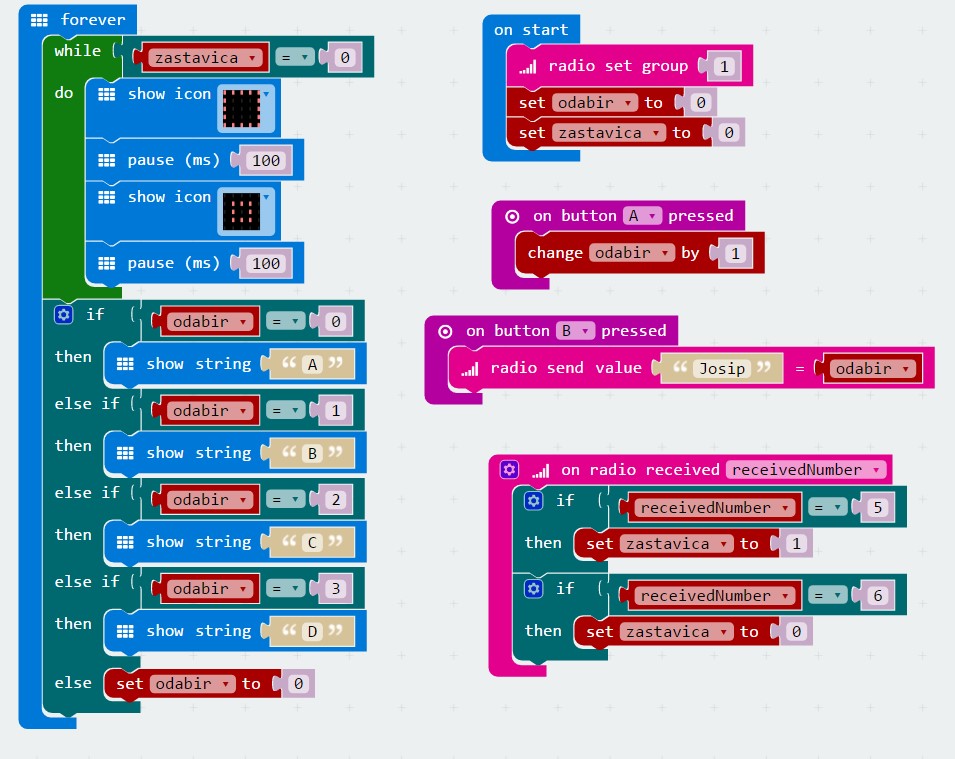 Učenikov micro:bit
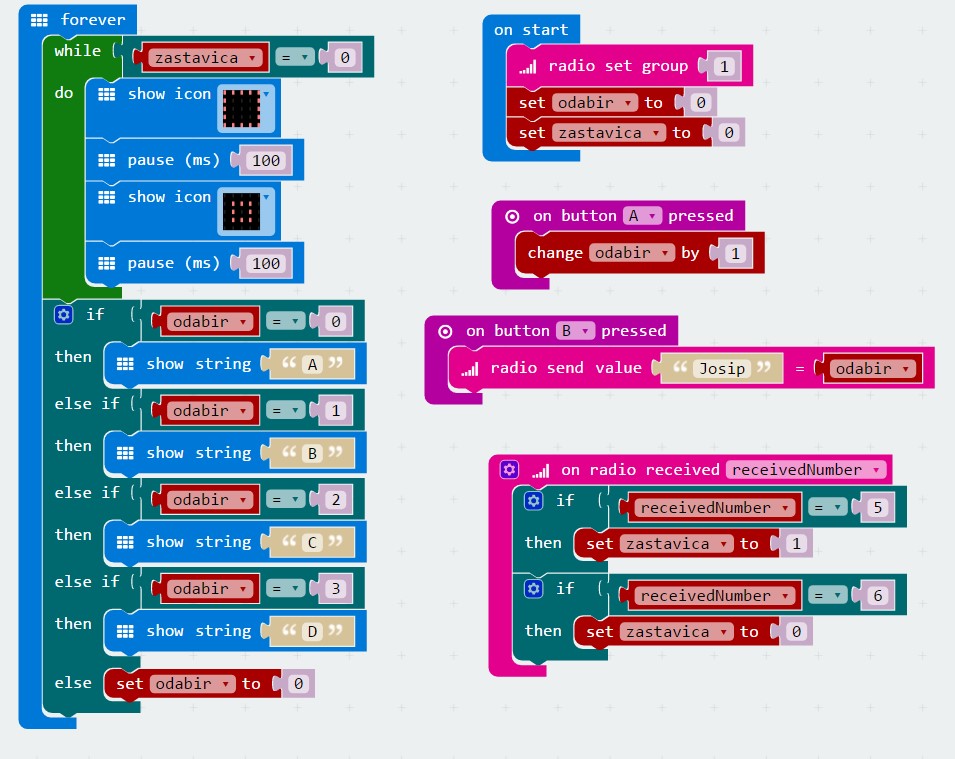 Informatika IV. osnovne škole Varaždin
http://www.os-cetvrta-vz.skole.hr/Informatika/bbc-microbit/